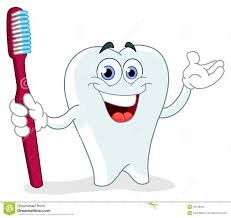 МИНИСТЕРСТВО ЗДРАВООХРАНЕНИЯ ДОНЕЦКОЙ НАРОДНОЙ РЕСПУБЛИКИ
ДЕЯТЕЛЬНОСТЬ СТОМАТОЛОГИЧЕСКОЙ СЛУЖБЫ 
ДОНЕЦКОЙ НАРОДНОЙ РЕСПУБЛИКИ
Донская С.И. - внештатный республиканский специалист МЗ ДНР по стоматологии
Донецк - 2020
1
ДЕЯТЕЛЬНОСТЬ СТОМАТОЛОГИЧЕСКОЙ СЛУЖБЫ 
РЕСПУБЛИКИ. 
	Для стоматологии Республики текущий 2020 год стал очередной ступенью ее поступательного развития. В новых экономических условиях за счет средств государственного бюджета, развития внебюджетных поступлений улучшается материально-техническое обеспечение нашей специальности, внедряются новые, современные методы лечения и реабилитации стоматологических пациентов. Не прекращается работа по совершенствованию мероприятий по улучшению доступности и качества первичной медицинской помощи, оптимизации стационарной помощи, повышению эффективности профилактической работы. Для повышения качества медицинской помощи совершенствуются клинические протоколы диагностики и лечения, в создании которых принимают активное участие врачи-стоматологи, активизирован процесс  внедрения протоколов в практику врачей-стоматологов всех специальностей.
		      СЕТЬ СТОМАТОЛОГИЧЕСКИХ УЧРЕЖДЕНИЙ.
	Структура стоматологической службы практически не изменилась. В соответствии с требованиями Министерства здравоохранения Донецкой Народной Республики в службе функционируют 16 стоматологических поликлиник для оказания стоматологической помощи взрослому населению и 3  стоматологические поликлиники детские, 2 хозрасчетные поликлиники, организовано оказание стоматологической помощи в стоматологических отделениях и  кабинетах в 88 амбулаторно-поликлинических учреждениях. Сеть государственных организаций здравоохранения, оказывающих стоматологическую помощь населению, развита достаточно, соответствует численности и демографической структуре населения. Стоматологическая помощь в Республике доступна.
2
Сеть стоматологических учреждений
3
КАДРОВЫЙ ПОТЕНЦИАЛ 
		В штате бюджетных учреждений здравоохранения ДНР предусмотрено 1257,0 врачей-стоматологов всех специальностей (без учета врачей-стоматологов частных организаций здравоохранения и индивидуальных предпринимателей). Обеспеченность врачами-стоматологами всех квалификаций  составила 3,22 на 10000 населения, т.е. обеспеченность практически близка нормативу - 4,0. В целом укомплектованность по штатным должностям врачей-стоматологов составила по Республике 89,75%, по физическим лицам 91,17%. В  стоматологической службе государственных организаций здравоохранения работало 1146,0 физических лиц специалистов стоматологического профиля, том числе:
	- врачи – стоматологи - терапевты – 705,0;
       - врачи – стоматологи - детские – 117,0;
       - врачи – стоматологи - хирурги – 125,0;
       - врачи – стоматологи - ортопеды – 133,0;
       - врачи – стоматологи - ортодонты – 32,0;
       - зубные врачи – 34,0;
	Т.е. в Республике сохранились в достаточном количестве специалисты стоматологического профиля.
4
Укомплектованность специалистами стоматологического профиля .
5
АТТЕСТАЦИЯ СПЕЦИАЛИСТОВ.	
     В текущем году сохранился высокий уровень аттестованных стоматологических кадров, врачей – 81%,медсестер  -88%, зубных техников – 92%. В целом, аттестация кадров в учреждения здравоохранения проводится планомерно с выполнением всех необходимых требований законодательства.  Наблюдается слабо выраженный рост в пределах 1-5% по высшей и первой категориям и уменьшение в пределах 1-7% по второй квалификационной категории. Анализируя поступающие для рецензирования отчеты о профессиональной деятельности на квалификационные категории врачей-стоматологов хочется отметить достаточно высокий уровень подготовки отчетов, руководители уделяют должное внимание вопросам планомерного повышения квалификации своих сотрудников с последующей аттестацией на квалификационные категории.
6
Обучение врачей – стоматологов всех специальностей осуществляется на стоматологических кафедрах факультета последипломного образования. Специалисты обучались не только на предаттестационных циклах, но и прошли тематическое  обучение, а также в обязательном порядке молодые специалисты проходят специализацию. Врачи-стоматологи принимают участие в работе Международного медицинского форума Донбасса «Наука побеждать .. болезнь», Республиканской междисциплинарной научно-образовательной сессии имени профессора Донского Г.И. «Стоматология: проблемы, поиски, решения». Эти мероприятия позволяют повысить престиж профессии врача-стоматолога, дают возможность специалистам самореализоваться. 
 МАТЕРИАЛЬНО-ТЕХНИЧЕСКОЕ ОБЕСПЕЧЕНИЕ.
		Учреждения здравоохранения, оказывающие стоматологическую помощь, оснащены в соответствии с Табелем оснащения. Однако 10,7 % имеющегося оборудования  морально устарело и физически изношено со сроками эксплуатации более 10 лет, что дополнительно увеличивает расходы организаций на его техническое обслуживание и ремонт, что является экономически не целесообразным. Следует также отметить, что несмотря на жесткие экономические условия парк оборудования в государственных организациях здравоохранения пусть медленно, но все-таки обновляется за счет внебюджетных доходов. Переоснащение материально-технической базы стоматологической службы Республики современной медицинской техникой является условием развития и совершенствования отечественной стоматологии.
7
ЛЕЧЕБНО-ПРОФИЛАКТИЧЕСКАЯ РАБОТА 		
            В течение  года за  стоматологической помощью в учреждения здравоохранения обратилось 1518807 человек. По видам деятельности структура посещений представлена следующим образом:
	-  терапевтический  - 68,0%;
	- амбулаторно-хирургический – 3,5%;
	- ортопедический – 4,0%;
	-  ортодонтический – 4,5% 
	- детский – 20%
8
9
Число лиц, закончивших стоматологическое лечение, в целом по Республике составило 378889 пациентов, в том числе:
терапевтическое – 68,0%;
амбулаторно-хирургическое  - 9,4%;
ортопедическое  - 3,3%;
ортодонтическое -  0,4%;
детский  прием –  18,9%.
  		
         Таким образом, подавляющее число посещений оканчивается полной санацией преимущественно у врачей стоматологов-терапевтов и стоматологов детских. Вместе с тем число лиц, обратившихся впервые в отчетном году с профилактической целью составило 594252 первичных посещений. Этот факт свидетельствует о повышении уровня мотивации пациентов врачами-стоматологами на всех уровнях.
10
Лиц ,закончивших стоматологическое лечение
11
СТРУКТУРА ОСНОВНЫХ СТОМАТОЛОГИЧЕСКИХ ЗАБОЛЕВАНИЙ И ПОКАЗАТЕЛИ ДЕЯТЕЛЬНОСТИ
		Структура основных стоматологических заболеваний из года в год остается практически неизменной. Превалирующими являются кариес зубов (82%), апикальный периодонтит (4,5%), пульпит (13,5%). Вместе с тем следует отметить стойкую тенденцию уменьшения количества диагнозов «апикальный периодонтит» с 6,5% в 2019г. до 4,5 в 2020г., пульпит с 15,0% в 2019г. до 13,5 в 2020г. Снижение количества данных диагнозов говорит об улучшении стоматологического статуса у наших граждан, а также повышении их мотивации к своевременному обращению к стоматологу.
		 В стоматологических поликлиниках на стоматологическом терапевтическом приеме: увеличилось количество посещений на одного врача в день до 11,7 снизилось количество посещений на лечение одного зуба до  1,3  сохранилось соотношение вылеченных зубов  к удаленным 4,2:1, уменьшилось соотношение неосложненного кариеса к осложненному до 4,2:1. Таким  образом, качество работы врачей – стоматологов улучшилось, что приводит к уменьшению доли затратных технологий, таких как эндодонтия. 

ХИРУРГИЧЕСКАЯ СТОМАТОЛОГИЧЕСКАЯ ПОМОЩЬ.
	           Амбулаторная хирургическая стоматологическая помощь оказывалась в 43 хирургических кабинетах 125 врачами-стоматологами-хирургами:  проведено амбулаторно-хирургических операций 15006,  удалено зубов 270246, выполнено 114926 анестезий для других специалистов. В среднем врачи -стоматологи – хирурги проводят 1,1 операций в день, процент осложнений после хирургических вмешательств – 0%, что свидетельствует о стабильной работе врачей стоматологов-хирургов.
12
Стационарная хирургическая помощь  оказывается в 4 городах ДНР (Донецк, Горловка, Енакиево, Макеевка). Всего функционирует 115 коек. Обеспеченность коечным фондом составляет 0,5 на 10000 населения.
		Оказание специализированной стоматологической помощи взрослым в стационарных условиях организовано 2338 пациентам, число койко-дней, проведенные больными, составляет 29619 . В отделениях выполняется весь комплекс оперативных вмешательств.

             В отчетном периоде  проведено операций – 15006, в том числе:
воспалительные заболевания -  25,0%;
флегмоны и абсцессы – 21,5%;
остеомелиты  - 14,2%;
травмы челюстно-лицевой области – 21,1%;
новообразования – 18,2%.
Также в отделении выполняются операции восстановительного характера, связанные с послеоперационными дефектами  и функциональными нарушениями. В  рамках перспективной работы подготовлены и утверждены  клинические протоколы по челюстно-лицевой хирургии, которые  регламентируют оказание хирургической стоматологической помощи как на амбулаторно-поликлиническом, так и на уровне стационара, что позволит улучшить преемственность в работе.
13
13
Проведено хирургических операций
14
ОРТОПЕДИЧЕСКАЯ СТОМАТОЛОГИЧЕСКАЯ ПОМОЩЬ.
  В стоматологических поликлиниках на стоматологическом ортопедическом приеме предусмотрено 130,25 штатных должностей стоматологов-ортопедов. Основными видами зубного протезирования пока еще остаются штампованно- паянные конструкции несъемных зубных протезов и частичные съемные пластиночные протезы. Доля штампованно-паянных конструкций составила 63% от общего количества изготовленных несъемных зубных протезов,  а съемные частичные протезы 61,1% от общего количества изготовленных съемных протезов.
Показатели современных методов протезирования составили:
   - процент  цельнолитых, металлокерамических, комбинированных одиночных       коронок от общего количества  изготовленных одиночных коронок – 3,4%;
  - процент  цельнолитых металлокерамических, металлопластмассовых мостовид-
       ных протезов от общего количества изготовленных мостовидных протезов – 0,8%.
	         Таким образом, качественные показатели работы по изготовлению современных видов зубных протезов остаются недостаточными, как и в предыдущие годы. Однако , эта ситуация вполне оправдана,  так как сегодня вид работы определяется не столько врачом – ортопедом, но и социальной направленностью стоматологических поликлиник, которые предоставляют помощь  всем жителям района и города, вне зависимости от их социального статуса.
15
ЗАДАЧИ СТОМАТОЛОГИЧЕСКОЙ СЛУЖБЫ . Наступивший год не будет легче, чем прошедший. Однако, несмотря на все трудности, нам предстоит работать по следующим основным направлениям:
постоянное совершенствование профессионального мастерства;
улучшение материально-технической базы  учреждений здравоохранения, оказывающих стоматологическую помощь;
пересмотр и доработка клинических протоколов  диагностики и  лечения стоматологических больных;
разработка стандартизованных показателей для стоматологической службы;
взаимодействие государственных и коммерческих организаций для выработки общих стратегий развития стоматологической службы.
16
БЛАГОДАРЮ ЗА ВНИМАНИЕ
17